Рекомендации для управления своими и эмоциями других людей
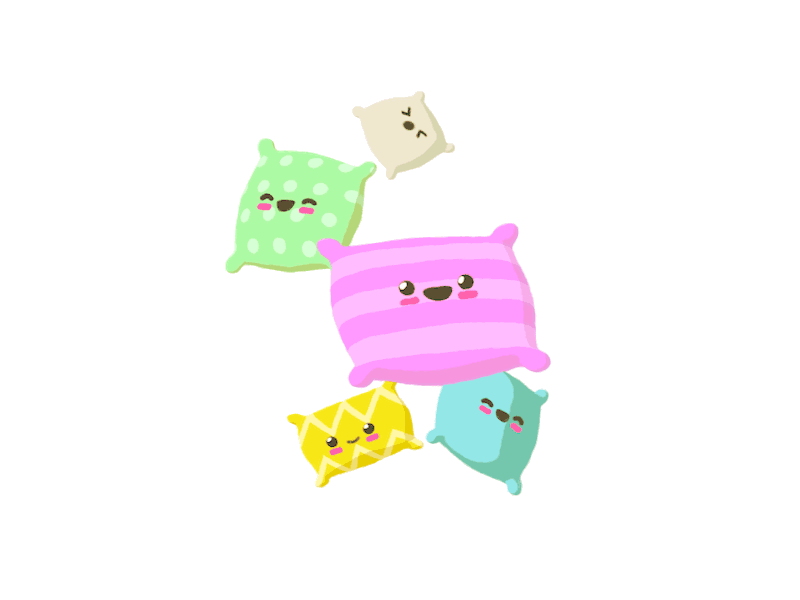 1. Упражнение, чтобы выплеснуть злость, гнев:

«Подушка злости»
Заведите подушку, которую можно бить, пинать и топтать при появлении агрессии
tatngpi.ru
Рекомендации для управления своими и эмоциями других людей
2. Упражнение на снижение тревоги
«Шторм и скала» 
Представьте, что вокруг шторм — ветер воет, волны бьют, гроза гремит, а вы - Скала. Расставьте широко ноги, представьте себя скалой, которой ничего не страшно.
Обратите внимание на то, как ваши стопы прорастают в землю и вас невозможно опрокинуть. Ощутите себя скалой и медленно посмотрите вокруг, прислушайтесь к звукам.

Важно, почувствовать, что вы можете 
выстоять в любом шторме
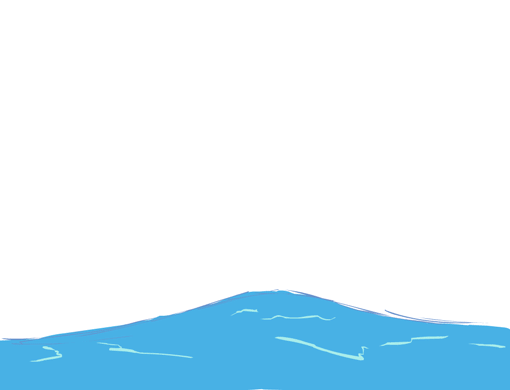 tatngpi.ru
Рекомендации для управления своими и эмоциями других людей
3. «Дневники добра»
 Для отслеживания позитивных эмоций составьте:
«Дневник побед», куда можно записывать что-то, что удалось сделать впервые;
«Дневник хорошего воспоминания», где хранятся лучшие моменты каждого дня;
«Дневник успеха», который помнит только хорошее.
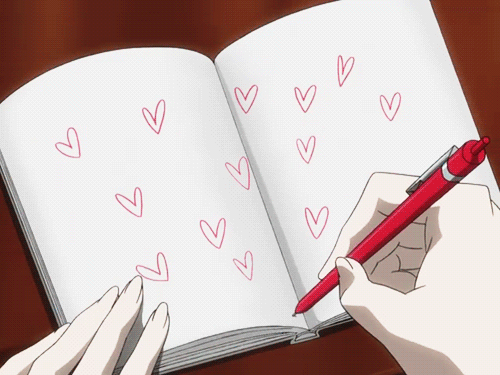 tatngpi.ru